PERBANDINGAN SUSU KEDELAI BUBUK DENGAN SUSU SKIM DAN STEVIA DENGAN SUKROSA TERHADAP KARAKTERISTIK COKELATDisusun Oleh:Muhammad Rifqi12.302.0325
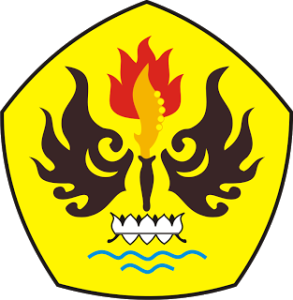 Pembimbing Utama		 		            Pembimbing Pendamping



(Dr. Ir. Yusep Ikrawan, M.Eng.)				(Ir. Hervelly, MP.)
				      Penguji


			          (Ir. Syarif Assalam, MT.)
Latar Belakang
Kakao
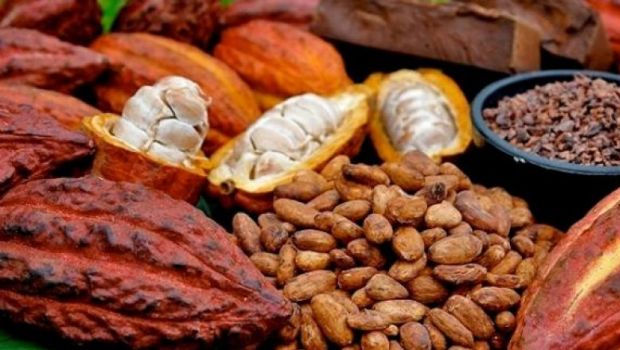 Cokelat Batang
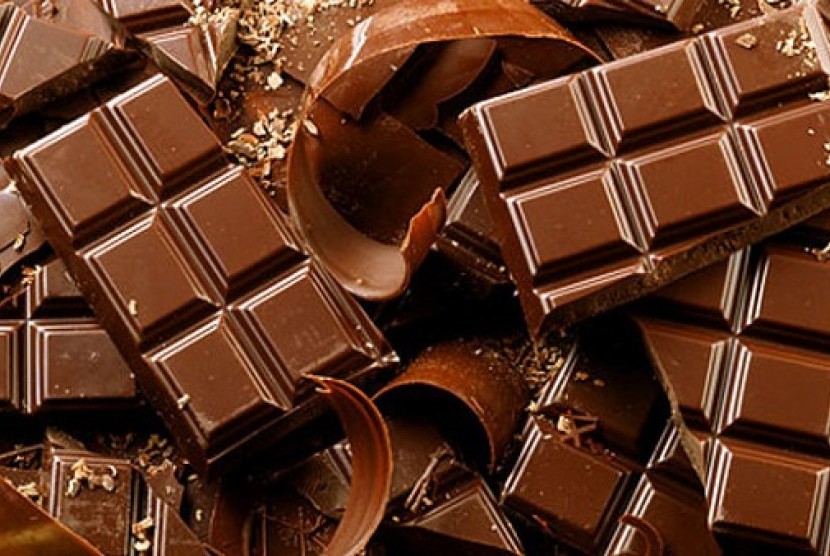 Susu Kedelai Bubuk
Susu Skim
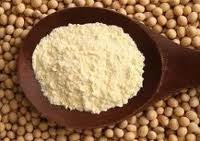 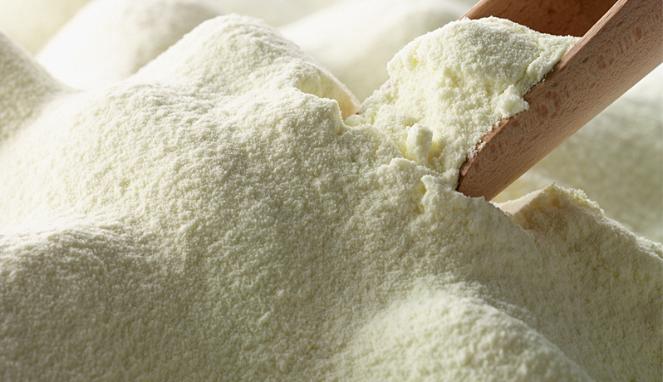 Stevia
Sukrosa
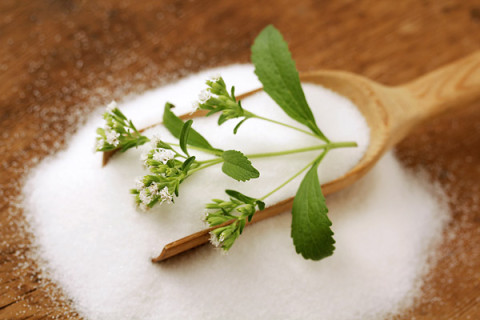 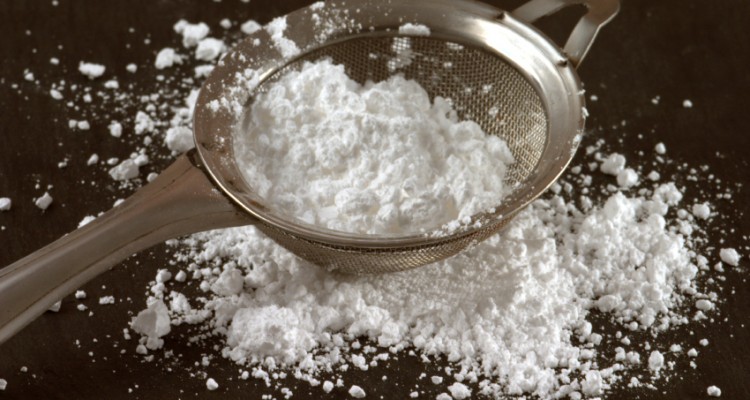 Identifikasi Masalah
Maksud dan Tujuan
Penelitian bertujuan untuk mengetahui perbandingan yang tepat antara susu kedelai bubuk dengan susu skim dan stevia dengan sukrosa dalam pembuatan cokelat batang.
Manfaat Penelitian
Manfaat yang diharapkan dari penelitian ini adalah memberikan informasi mengenai perbandingan susu kedelai bubuk dengan susu skim dan stevia dengan sukrosa yang optimum dalam pembuatan cokelat batang. Diharapkan dapat menambah wawasan yang luas dan memberikan informasi pengembangan teknologi pengolahan dalam pembuatan cokelat.
Kerangka Pemikiran
Bahan-bahan yang digunakan dalam pembuatan cokelat batang antara lain bubuk kakao, lesitin, susu bubuk, gula, lemak kakao, dan penambahan rasa. Menurut Yulia (2006), pendahuluan dalam pembuatan cokelat, formulasi yang digunakan yaitu lemak cokelat 36% cokelat bubuk 17% susu skim 18,1% gula tepung 28,4% garam 0,1% dan lesitin 0,4%. Dengan adanya penambahan susu skim pada produk permen cokelat akan meningkatkan kandungan protein.
Minifie (1997)
Smanda (2008)
Dua sifat cokelat yang perlu diperhatikan adalah flavor, dan tekstur. Cokelat mempunyai cita rasa yang khas, teksturnya berbentuk padat pada suhu kamar, cepat meleleh di dalam mulut, menjadi cair dan terasa lembut di lidah. Ada berbagai cara untuk mengolah cokelat. Salah satu diantaranya meliputi tahap-tahap ; pencampuran, pelembutan, penghalusan (conching), tempering, dan pencetakan.
Siregar et all (2007)
Chonching membantu dalam penyempurnaan citarasa, penurunan viskositas adonan, pengurangan bau-bau tidak enak dan peningkatan aroma khas cokelat
Warna dari bubuk cokelat dapat mempengaruhi cokelat batang yang akan dibuat apabila menggunakan bubuk cokelat maka akan menghasilkan cokelat yang berwarna cokelat. Sedangkan apabila tidak menggunakan bubuk cokelat melainkan susu skim pada pembuatan cokelat maka akan menghasilkan cokelat yang berwarna putih disamping itu penggunaan bubuk cokelat merupakan sumber protein, lemak, karbohidrat, vitamin, mineral
Hui (1992)
Syarief dan Anies (1988)
Gula berperan penting dalam pembuatan permen cokelat selain berfungsi sebagai pemanis juga sebagai bahan pengisi (tekstur). Kadar gula yang banyak akan memadatkan permen cokelat
Winarno (1992) dan Kartika (1988)
Rasa dipengaruhi oleh beberapa faktor antara lain senyawa kimia, suhu, konsentrasi, dan interaksi komponen lain. Rasa manis disebabkan oleh senyawa organik yang mengandung gugus hidroksil (OH), beberapa asam amino, aldehid, dan gliserol.
Hipotesis Penelitian
Tempat dan Waktu
Penelitian ini dilakukan di Laboraturium Teknologi Pangan, Fakultas Teknik, Universitas Pasundan, Jalan Dr. Setiabudhi No. 193 Bandung, mulai bulan Mei 2016 sampai selesai.
Metode Penelitian
Bahan
Bahan baku yang akan digunakan pada penelitian ini adalah cokelat bubuk (cocoa powder), lemak cokelat, susu  kedelai bubuk, susu skim, sukrosa yang dibeli dari toko bahan  kue PD Kijang Mas Bandung, Gula stevia yang dibeli  dari Depok, serta lesitin yang dibeli dari PT Brataco Chemical Bandung. Bahan-bahan yang akan digunakan untuk analisis adalah dietil ether, petroleun ether, aquadest, larutan asam sulfat 6N, 1,5 gram KI, natrium tiosulfat, larutan HCN 9,5 N, larutan NaOH 10 N dan larutan luft schoorl.
Alat
Alat yang  akan digunakan pada penelitian adalah timbangan elektrik (Miettler Toledo), alat conching (ARFE), panci stainless steel untuk tempat pencampuran, spatula, cetakan, kain lap,  dan lemari pendingin. Alat untuk analisis kimia adalah botol timbang/porselen (Germani), eksikator (Pyrex), alat ekstraksi soxhlet (Pyrex), kondensor (Pyrex), labu dasar bundar (Pyrex), destilator (Pyrex), labu takar 100 ml, pipet 10 ml, dan Erlenmeyer 250 ml.
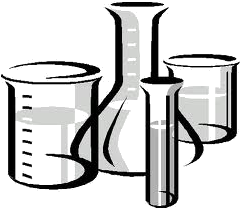 Penelitian Pendahuluan
Penelitian pendahuluan yang akan  dilakukan yaitu membuat produk cokelat batang dengan menggunakan cokelat bubuk  merk Tulip Bergundi, Delfi, dan Bensdrop dengan penambahan lemak cokelat, susu skim, sukrosa, dan lesitin. Selanjutnya  cokelat batang yang diperoleh dilakukan pengujian organoleptik  menggunakan skala Hedonik yang di transformasikan ke skala numerik. Panelis yang digunakan berjumlah 30 orang dengan atribut yang dinilai yaitu rasa, aroma, tekstur, dan aftertaste,  kemudian  cokelat bubuk yang  terpilih akan digunakan dalam penelitian utama. Selain itu bahan utama yang digunakan  dilakukan analisis kimia, meliputi analisis kadar lemak dengan metode Soxhlet, kadar  protein dengan metode kjedahl, dan kadar gula dengan metode Luft Schoorl (Sudarmadji, 2010).
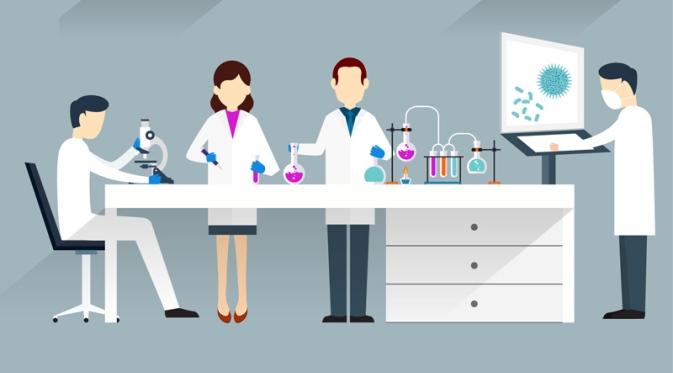 Penelitian Utama
Penelitian utama yang dilakukan merupakan kelanjutan dari penelitian pendahuluan. Pada penelitian ini dilakukan penambahan perbandingan susu kedelai bubuk dan susu skim dengan perbandingan yang divariasikan, serta penambahan perbandingan stevia dan sukrosa.
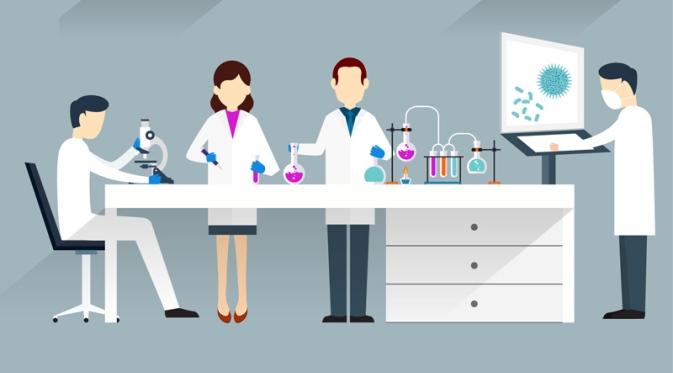 Rancangan Perlakuan
Rancangan perlakuan pada penelitian utama terdiri dari dua faktor, yaitu perbandingan konsentrasi susu kedelai bubuk : susu skim (A), serta perbandingan konsentrasi  gula stevia : sukrosa (b).
A. Faktor perbandingan konsentrasi Susu kedelai : Susu skim (A) terdiri dari 3 taraf, yaitu : 
a1= 1 : 0 (Susu kedelai : Susu skim)
a2= 1 : 1 (Susu kedelai : Susu skim)
a3= 0 : 1 (Susu kedelai : Susu skim)
B. Faktor perbandingan konsentrasi Stevia : Sukrosa (B) terdiri dari 3 taraf, yaitu:

b1= 1 : 0 (Stevia : Sukrosa)
b2= 1 : 1 (Stevia : Sukrosa)
b3= 0 : 1 (Stevia : Sukrosa)
Rancangan Percobaan
Model rancangan percobaan  yang digunakan dalam  penelitian ini adalah pola faktorial dalam Rancangan Acak Kelompok (RAK). Penelitian utama memiliki faktorial 3x3 dengan 3 kali ulangan, sehingga diperoleh 27 satuan percobaan.
Untuk membuktikan adanya pengaruh perlakuan dan interaksinya terhadap respon parameter yang diamati, maka dilakukan analisis data sebagai berikut :
  Yijk = µ + Kk + Ai +Bj + (AB)ij + ɛijk
KETERANGAN:

I	= 1,2,3 (banyaknya variasi konsentrasi Susu kedelai bubuk : Susu Skim a1,a2,a3).
j 	= 1,2,3 (banyaknya variasi konsentrasi Gula Stevia  : Sukrosa b1,b2,b3)
K 	= 1,2,3 (banyaknya ulangan)
Yijk    	= nilai respon pada pngamatan ke-k dari perlakuan konsentrasi ke-i dan perlakuan konsentrasi Gula Stevia : Sukrosa ke-j.
Ai 	= pengaruh pelakuan konsentrasi Gula Stevia : Sukrosa ke-i
Bj 	= pengaruh perlakuan konsentrasi Susu Kedelai bubuk : Susu Skim ke-j
(AB)ij  	= pengaruh interaksi antara perlakuan konsentrasi Gula Stevia : Sukrosa ke-i dan perlakuan konsentrasi Susu Kedelai bubuk : Susu Skim ke-j.
Kk 	= pengaruh aditif dari kelompok ke-k.
ɛijk       	= pengaruh galat pengamatan ke-k dari perlakuan konsentrasi Gula Stevia : Sukrosa  ke-i dan perlakuan konsentrasi Susu Kedelai Bubuk : Susu Skim ke-j
Tabel. Rancangan Acak Kelompok
Denah (Layout) Rancangan Acak Kelompok (RAK) 3 x 3
Rancangan Analisis
Rancangan analisis dapat dilakukan untuk mengetahui pengaruh perlakuan dicobakan terhadap respon yang diteliti, yang disusun pada tabel Analisis Variasi (ANAVA). Analisa ragam pengaruh terhadap respon yang diteliti. Selanjutnya ditentukan daerah penolakan hipotesis, yaitu :

Ho ditolak, jika F hitung < F tabel 
Ho diterima, jika F hitung ≥ F tabel
Kesimpulan hipotesis ditolak bila tidak terdapat perbedaan yang nyata mengenai rata-rata pengaruh tiap perlakuan dan hipotesis diterima jika terdapat perbedaan yang nyata mengenai rata-rata pengaruh tiap perlakuan.
Adapun analisis variansi untuk menganalisis data-data yang diperoleh
Tabel Analisis Variansi
Rancangan Respon
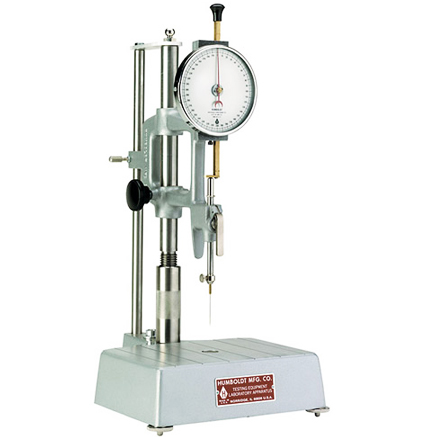 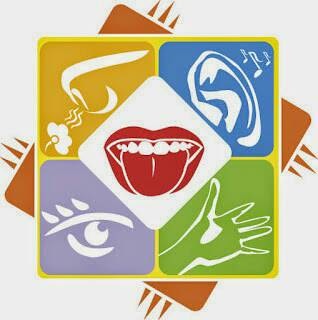 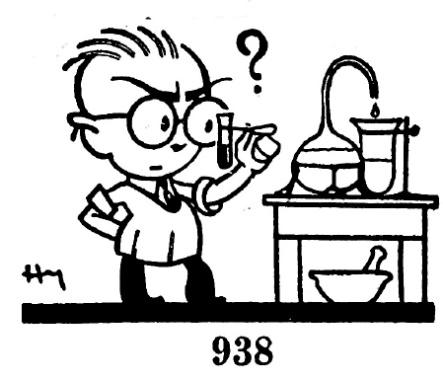 Diagram Alir Penelitian Pendahuluan
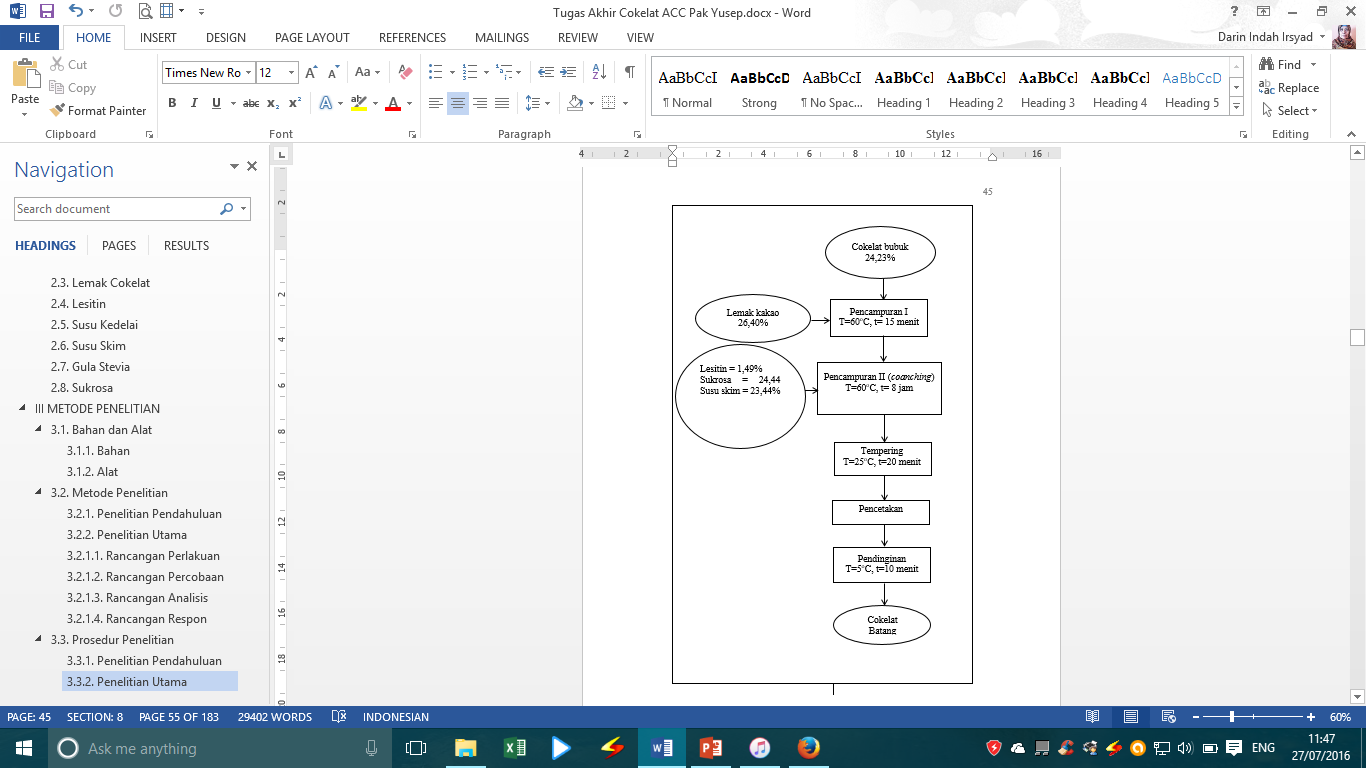 Diagram Alir Penelitian Utama
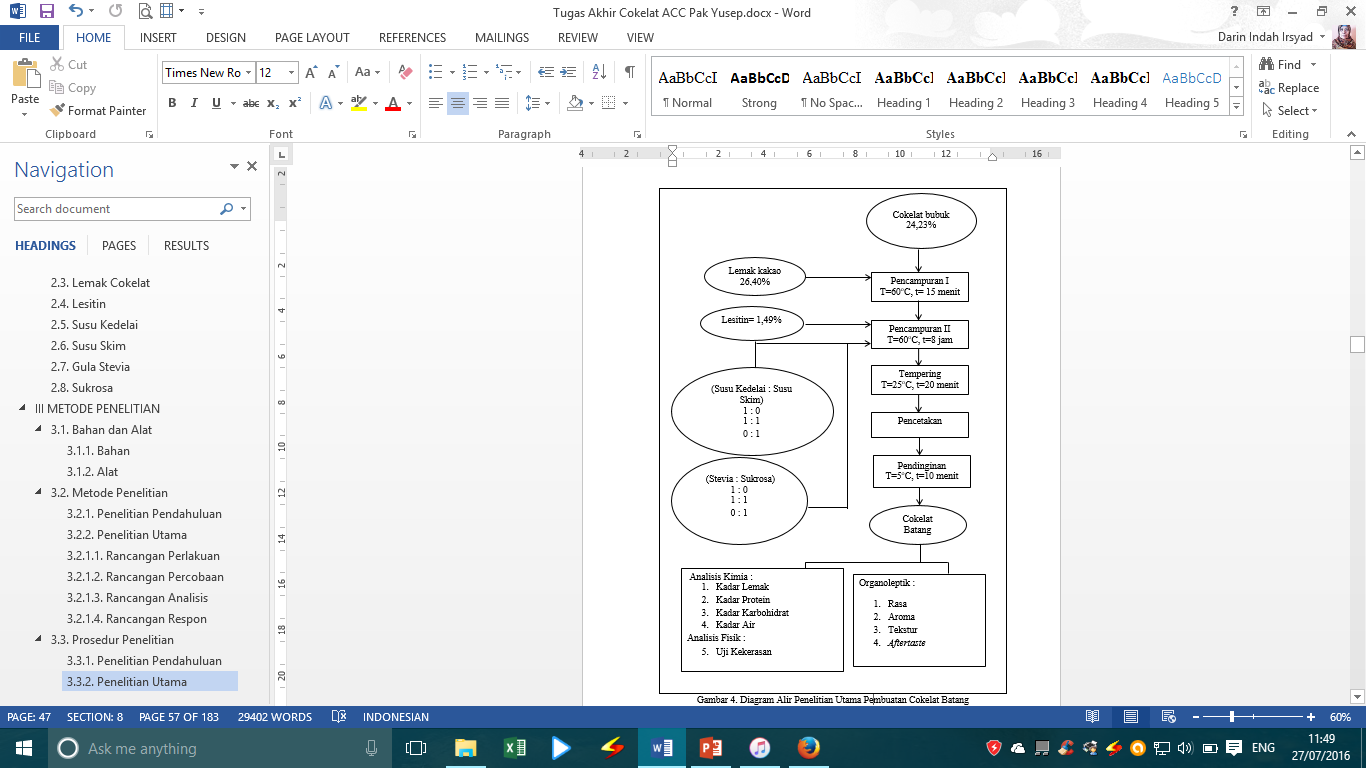 Hasil Penelitian Pendahuluan
Penelitian pendahuluan dilakukan bertujuan untuk menentukan cokelat bubuk (cocoa powder) yang bervariasi dengan masing-masing merk cokelat bubuk (cocoa powder)  yaitu Tulip Bergundi, Delfi, dan Bensdrop sehingga dihasilkan formulasi cokelat bubuk yang paling baik pada produk cokelat batang serta dapat mewakili yang disukai oleh konsumen. Cokelat batang yang terbaik yang terpilih dihasilkan dari hasil uji organoleptik dengan menggunakan metode uji hedonik yang melibatkan 30 0rang panelis serta parameter uji yang digunakan terhadap produk adalah rasa, aroma, tekstur, dan aftertaste.
Tabel Hasil Organoleptik Penentuan Cokelat Bubuk Penelitian Pendahuluan
Keterangan : Setiap huruf yang berbeda menyatakan perbedaan yang nyata pada  taraf 5%.
Analisis Bahan Baku
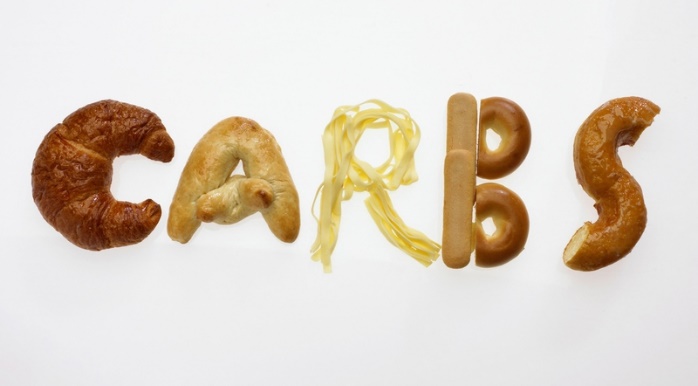 Analisis bahan baku dilakukan untuk mengetahui kadar lemak, protein, dan karbohidrat yang terdapat didalam bahan baku yang akan digunakan dalam pembuatan cokelat batang yaitu cokelat bubuk (cocoa powder) merk Tulip Bergundi sehingga dapat diketahui kadar lemak, protein, dan karbohidrat pada bahan baku hingga menjadi produk
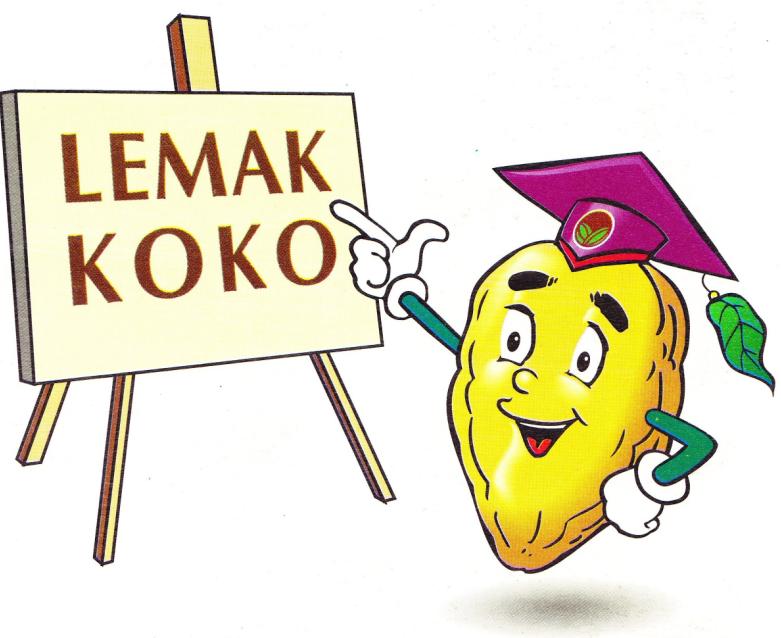 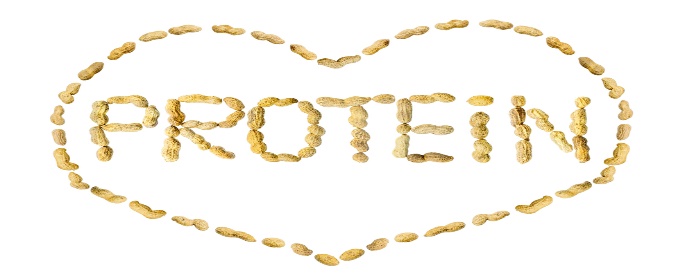 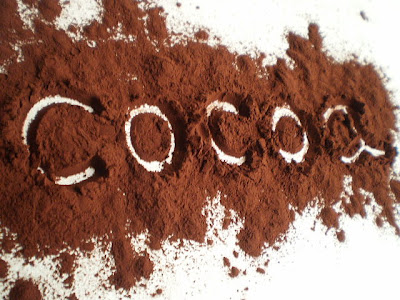 Tabel Hasil Analisis Cokelat Bubuk Tulip Bergundi
Penelitian Utama
Pada penelitian utama dilakukan pengamatan cokelat batang menggunakan bahan tambahan yaitu perbandingan susu kedelai dan susu skim serta perbandingan stevia dan sukrosa dengan menggunakan cokelat bubuk terbaik yang diperoleh dari penelitian pendahuluan. 

Penelitian utama yang dilakukan bertujuan untuk mengetahui pengaruh penambahan perbandingan susu kedelai dan susu skim serta stevia dan sukrosa yang divariasikan terhadap karakteristik cokelat batang dengan perbandingan antara susu kedelai bubuk dan susu skim yaitu 1:0, 1:1, dan 0:1, serta  perbandingan antara stevia dan sukrosa yaitu 1:0, 1:1, dan 0:1.
Respon Organoleptik
Rasa
Keterangan :	Huruf kecil yang berbeda (Horizontal) menunjukan perbedaan yang  nyata pada uji Duncan pada taraf 5%, huruf besar yang berbeda (Vertical) menunjukan perbedaan yang nyata pada uji Duncan pada taraf 5%.
Gambar. Niai Rata-rata Rasa Cokelat
Aroma
Keterangan :	Huruf kecil yang berbeda (Horizontal) menunjukan perbedaan yang  nyata pada uji Duncan pada taraf 5%, huruf besar yang berbeda (Vertical) menunjukan perbedaan yang nyata pada uji Duncan pada taraf 5%.
Gambar. Niai Rata-rata Aroma Cokelat
Tekstur
Gambar. Niai Rata-rata Tekstur Cokelat
Aftertaste
Gambar. Niai Rata-rata Aftertaste Cokelat
Respon Kimia
Lemak
Tabel. Hasil Analisis Lemak Cokelat Batang
Tabel. Hasil Analisis Protein Cokelat Batang
Protein
Tabel. Hasil Analisis Karbohidrat Cokelat Batang
Karbohidrat
Kadar Air
Tabel. Hasil Analisis Kadar Air Cokelat Batang
Respon Fisik
Kekerasan
Keterangan :	Huruf kecil yang berbeda (Horizontal) menunjukan perbedaan yang  nyata pada uji Duncan pada taraf 5%, huruf besar yang berbeda (Vertical) menunjukan perbedaan yang nyata pada uji Duncan pada taraf 5%.
Kesimpulan
Berdasarkan penelitian pendahuluan dengan uji organoleptik, cokelat bubuk yang terbaik adalah cokelat bubuk dengan merl Tulip Bergundi. Analisis kadar lemak, protein, dan karbohidrat pada bahan baku utama yaitu cocoa powder merk Tulip Bergundi memiliki kadar lemak sebesar 10,01%, kadar protein 10,48%, dan kadar karbohidrat sebesar 52,09%.
Beradasarkan penelitian utama, perlakuan perbandingan antara susu kedelai dan susu skim (A) memberikan pengaruh terhadap respon organoleptik yaitu rasa dan aroma cokelat batang, perbandingan antara stevia dan sukrosa (B) memberikan pengaruh nyata terhadap respon organoleptik yang sama dengan faktor (A) yaitu rasa, dan aroma cokelat batang. Interaksi perbandingan antara susu kedelai dengan susu skim (A), dan perbandingan stevia dengan sukrosa (B) berpengaruh nyata terhadap hampir seluruh respon organoleptoik cokelat batang kecuali tekstur dan aftertaste.
Produk cokelat batang terbaik dari keseluruhan respon diperoleh secara organoleptik yaitu pada sampel a3b2 (perbandingan susu kedelai dan susu skim 0:1). (Perbandingan stevia dan sukrosa 1:1). Karena dilihat dari uji organoleptik merupakan sampel yang disukai panelis dengan kadar lemak sebesar 11,05%, kadar protein 13,44%, karbohidrat 25,28%,  kadar air 1,17% dan mempunyai nilai uji kekerasan pada 1,23 mm/detik/100gram.
Saran
Perlu dilakukan penelitian pengaruh conching, terhadap ukuran partikel  cokelat.   
Perlu dilakukan penelitian lebih lanjut mengenai daya simpan dan kemasan yang tepat untuk produk cokelat.
Terimakasih 
Wassalam.